(Not Quite) Breaking All the Rules
Grammar and Poetry
Elements of Grammar
Elements of Grammar
Grammar Element Card Matching
With your group sort your cards into elements and textual examples.
Match each element with the correct textual example.
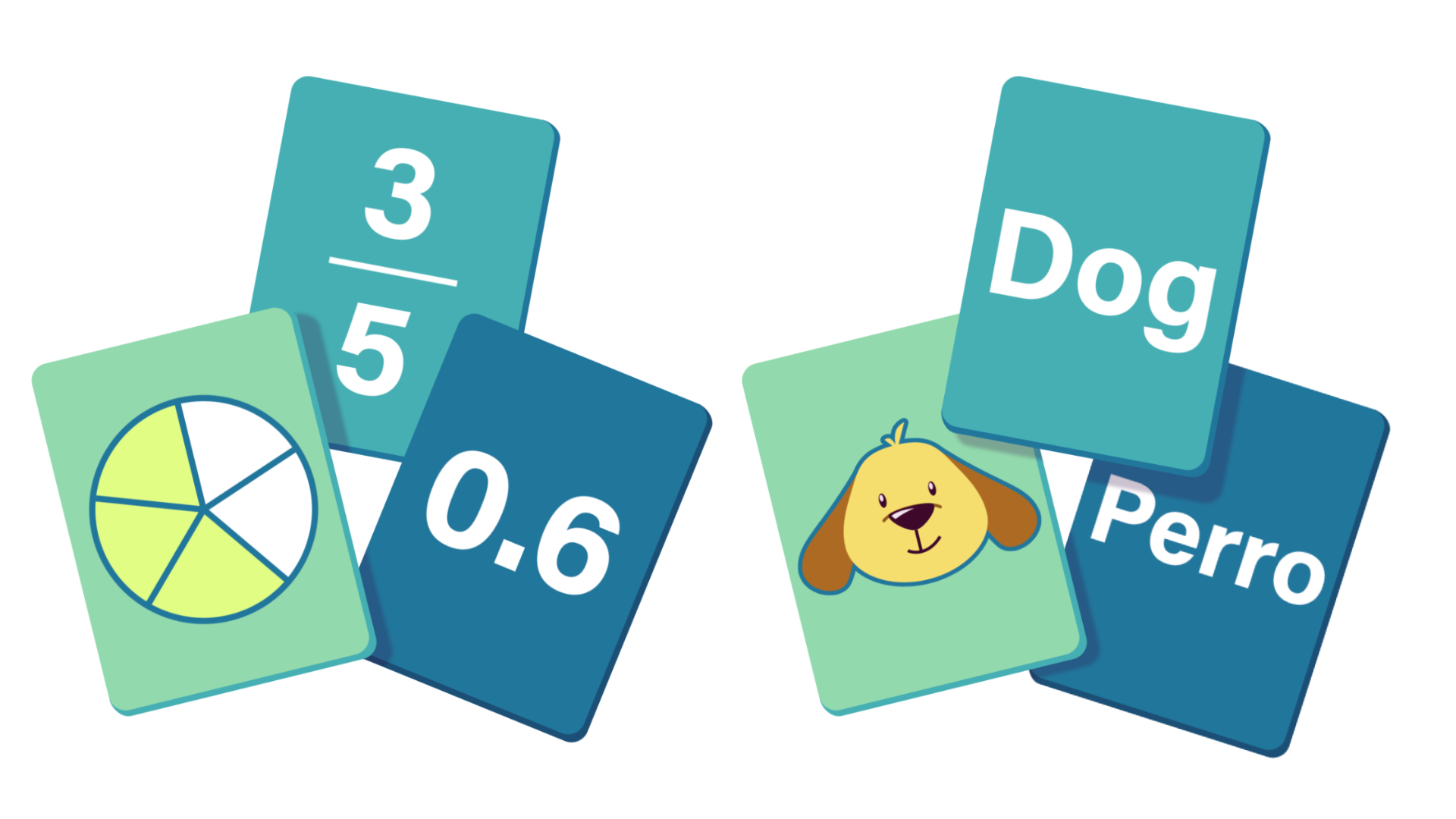 [Speaker Notes: K20 Center. (n.d.). Card Matching. Strategies. https://learn.k20center.ou.edu/strategy/1837]
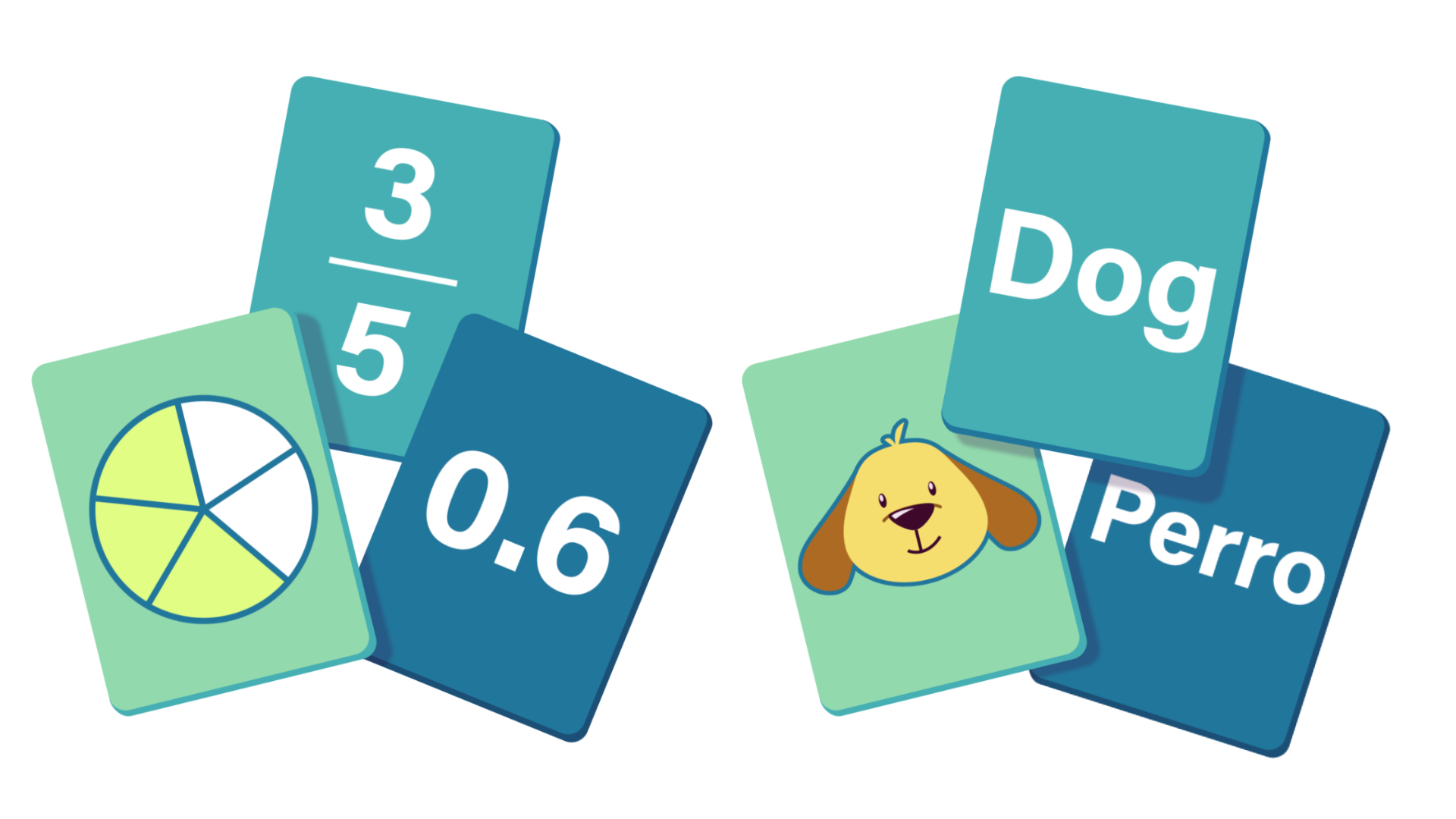 Card Matching Answers
[Speaker Notes: K20 Center. (n.d.). Card Matching. Strategies. https://learn.k20center.ou.edu/strategy/1837]
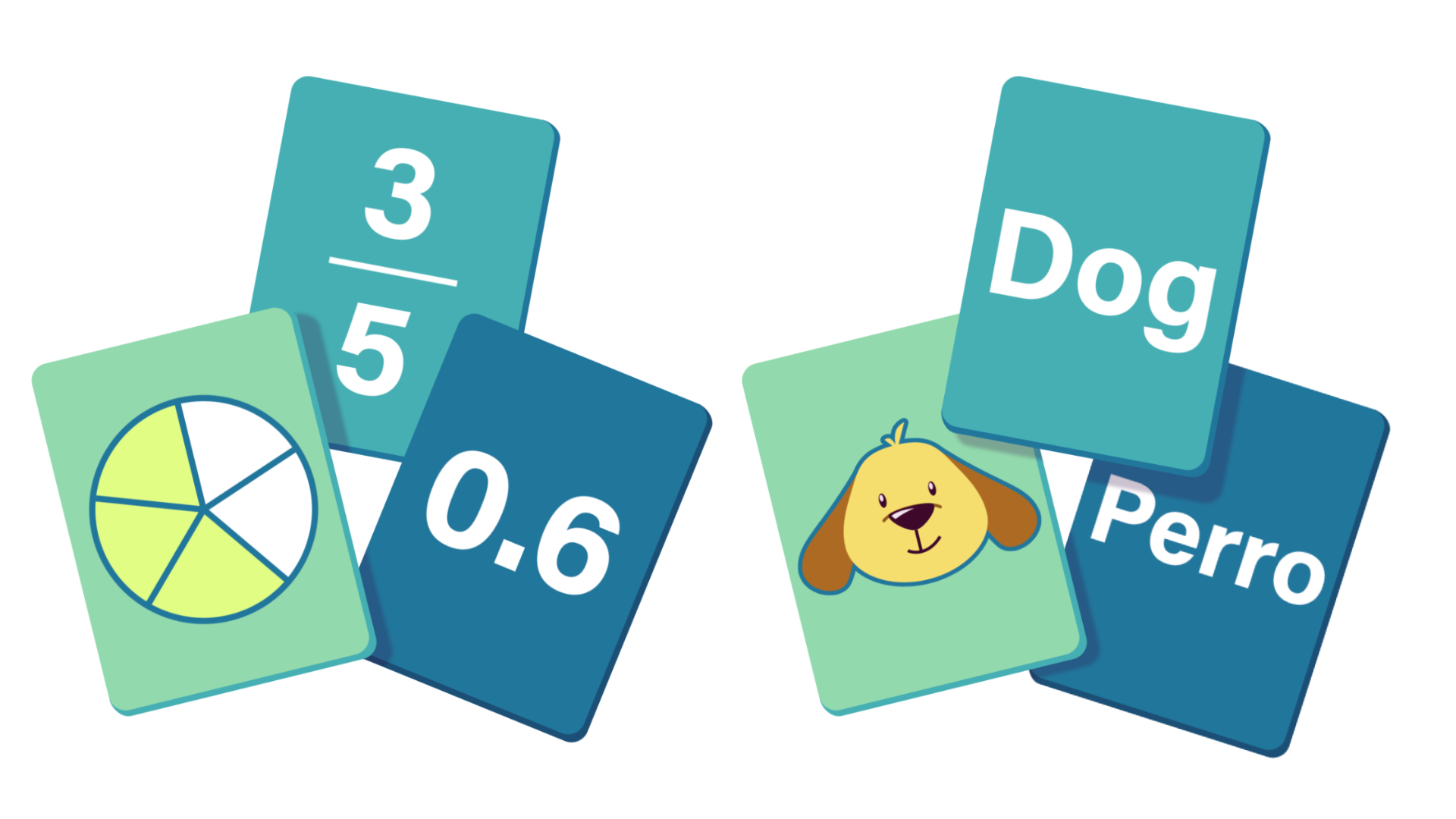 Card Matching Answers
[Speaker Notes: K20 Center. (n.d.). Card Matching. Strategies. https://learn.k20center.ou.edu/strategy/1837]
Think about it
What have you heard about poetry and not having to follow “rules”?
How can poetry be viewed as richer or more accessible without rules?
How can poetry be stronger with some rules? 
How could the elements of grammar you worked with add structure and variety to poetry?
Essential Question
How can grammatical rules add structure and variety to poetry?
Learning Objectives
Understand how to identify and use parallel structure, gerunds, predicates, and complex sentences.

Learn how to integrate a variety of grammatical elements into poetry.
“Messy Room” by Shel Silverstein
Highlight the following elements in their matching colors.
Gerunds
Predicates
Compound Sentence
Coordinating Conjunctions
Complex-Compound Sentences
[Speaker Notes: Perkins, S. (n.d.). “Messy Room” by Shel Silverstein. YouTube. https://www.youtube.com/watch?v=X1K9GR2EOOA&t=24s]
Shel Silverstein Poems
Look over the poems with your group.
You will annotate these poems just like you did “Messy Room”.
Highlight the grammatical element your group has been assigned in each of the poems in your packet.
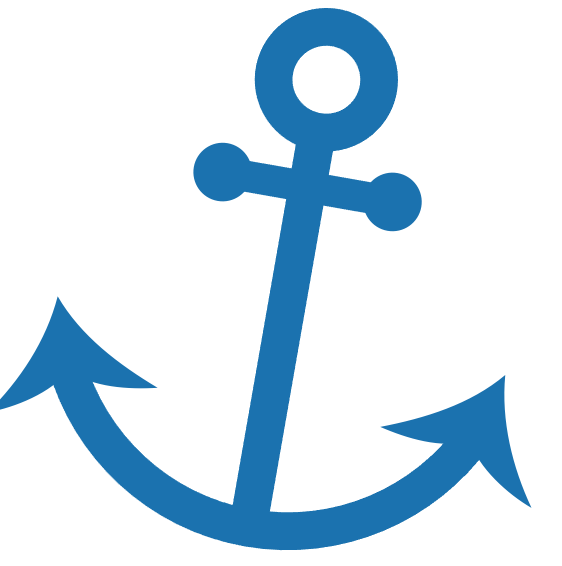 Anchor Charts: What to Include
Grammatical element name
Gerund, predicate, coordinating conjunction, compound sentence, compound-complex sentence
A clear definition or explanation of your grammatical element.
A full sentence example from one of Silverstein’s poems.
An image that demonstrates the grammatical element.
[Speaker Notes: K20 Center. (n.d.). Anchor charts. Strategies. https://learn.k20center.ou.edu/strategy/58]
Adding structure and variety to poetry
Choose ONE Silverstein poem.
Modify your poem by adding extra lines that integrate:
Gerunds.
Predicates.
Coordinating conjunctions.
Compound sentences.
Compound-complex sentences.
3.  Will you change the tone of the poem or keep it the same?
Essential Question
How can grammatical rules add structure and variety to poetry?
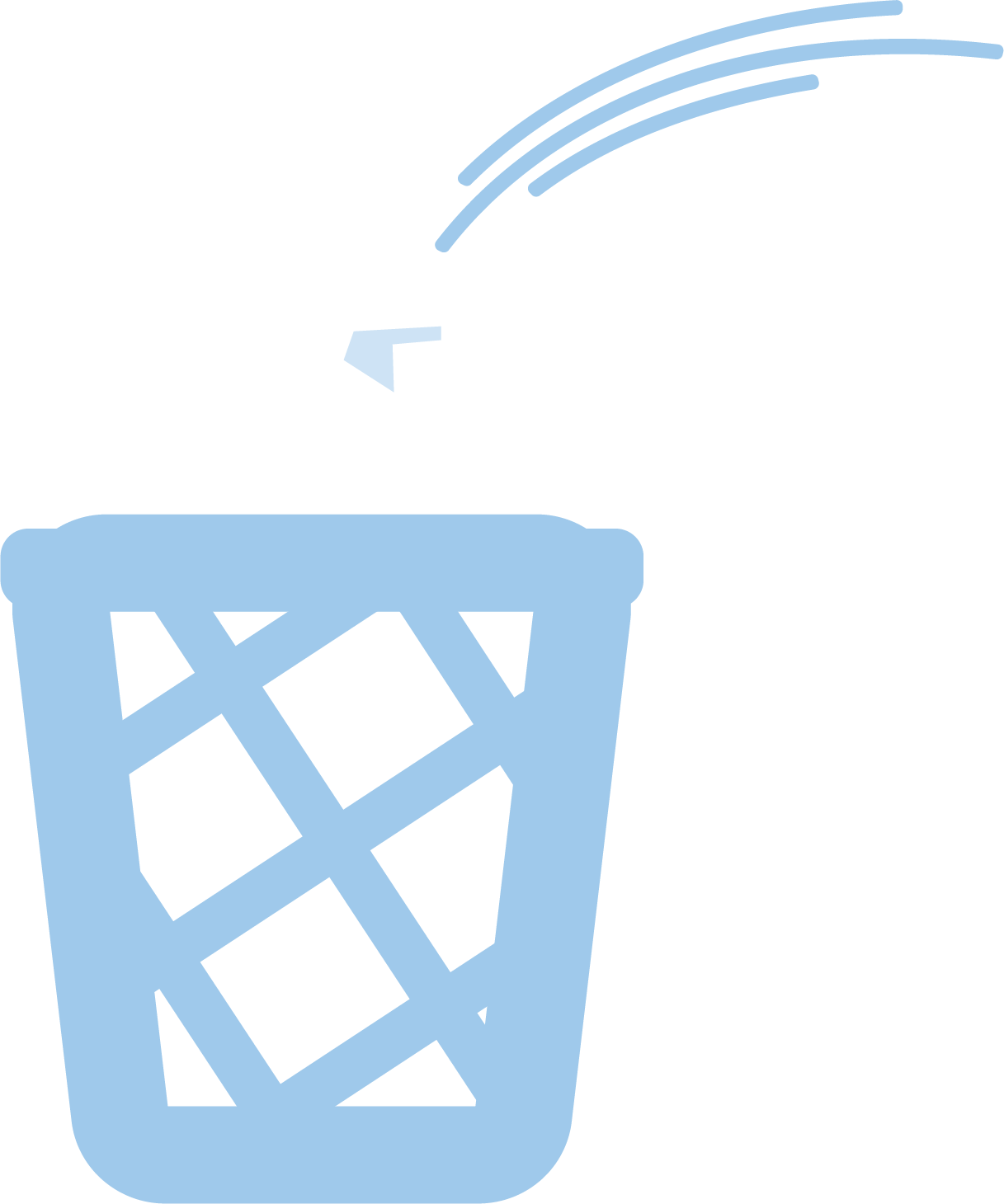 Commit and Toss
Write down ONE original line from your modified poem that has an element(s) discussed in class.
Crumple the sheet of paper, with your line from your poem, into a ball.
Gently toss the ball. (When the teacher says “Go!”)
Pick up a new paper ball.
[Speaker Notes: K20 Center. (n.d.). Commit and toss. Strategies. https://learn.k20center.ou.edu/strategy/119]
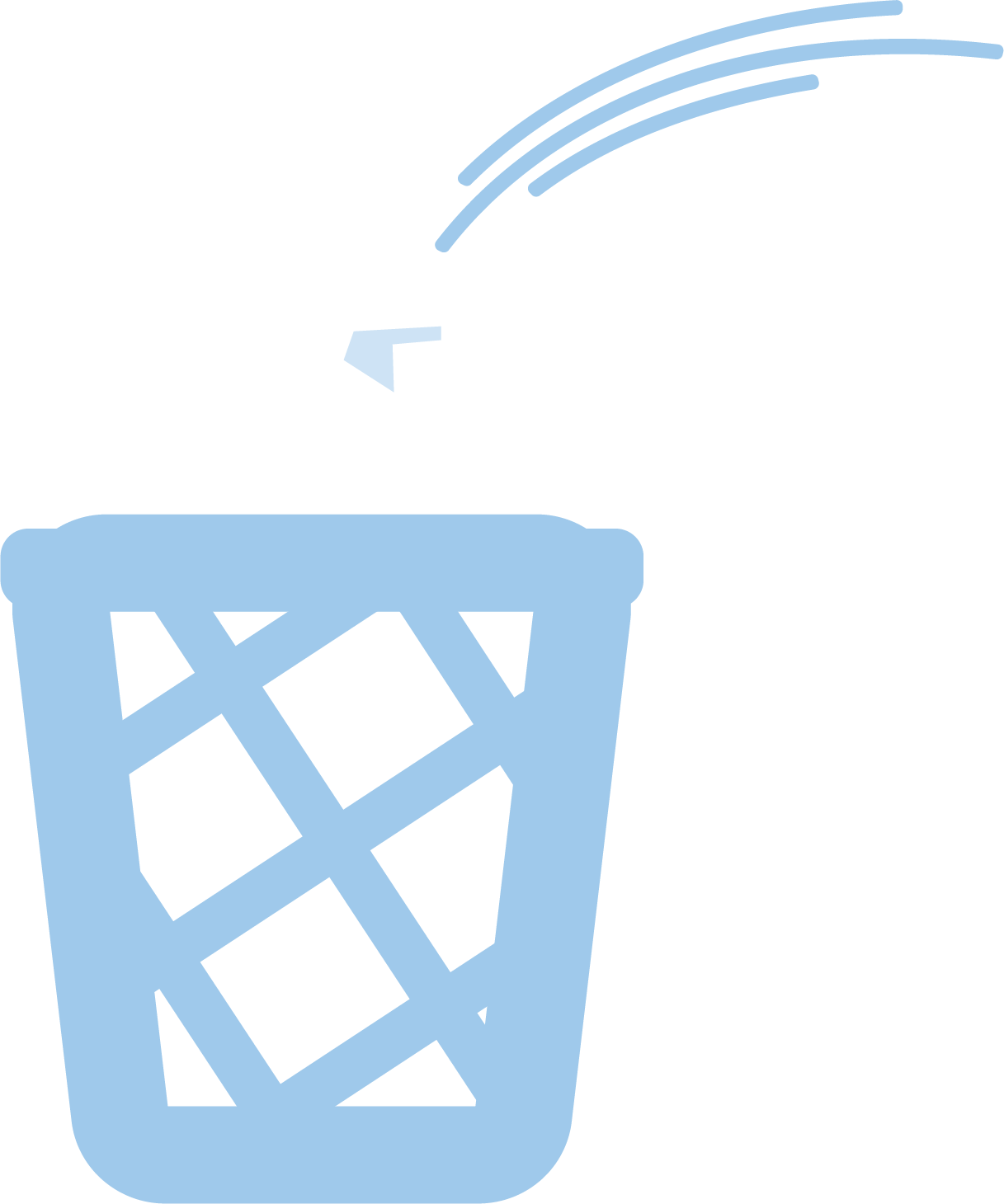 Commit and Toss
Uncrumple your new paper ball.
Examine the line of poetry and determine which element(s) are used.
Circle the element(s) used on the paper.
Label each element with the correct element name.\
Gerund
Predicate
Coordinating Conjunction
Compound Sentence
Complex-Compound Sentence
[Speaker Notes: K20 Center. (n.d.). Commit and toss. Strategies. https://learn.k20center.ou.edu/strategy/119]